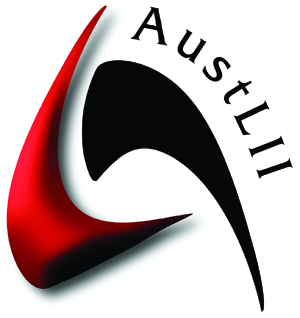 DataLex decision support systems
Graham Greenleaf & Philip Chung
UNSW Faculty of Law5 September 2017
Background
Another wave of ‘AI & law’
1st wave (50s & 60s): building blocks of intelligence
2nd wave (80s to mid-90s): ‘expert systems’ and logic programming; ended with 2001 dot.com crash
3rd wave (2010? –): still cresting
DataLex Project (1984-2001) was part of the 2nd wave – see history in paper – learned from experience
New DataLex Project (2017-) focuses on (i) the needs of free legal advice providers (‘commons of expertise’); (ii) sustainability; and (iii) relationship to free access law resources.
Paper suggests 15 ideas that still seem to make sense from the perspective of developing sustainable free legal advisory systems
AustLII is assembling and further developing tools to build legal decision support systems, with an emphasis on integrating all forms of content needed for sustainable free legal advisory systems
1. Law is not  ‘just another problem domain’
Law is a difficult and unusual problem domain
Different types of legal expertise may need to be modeled.
At least 5 types of legal systems may be built.
DataLex approach focuses on formal legal advisory systems: conclusions supported by legally convincing reasons.
Other objectives require different tools.
2. Expertise is relative
‘Expert’ depends on context 
including limited resources, esp. computing expertise
 assumption behind the DataLex approach.
‘This problem appears to be beyond the expertise of this system’ 
successful advice, triaging human expertise to where needed most.
3. No AI tool suits all types of problems
Fundamental question: is a ‘correct’ (useful) answer sufficient?
Or are justifications based on legal sources required?
Answer determines which types of tools can be used.
Eg Where is machine learning possible/useful?
Document discovery systems have training sets
4. Start with legislation, not case law
Can sustainable free access systems use case-based reasoning?
A principal focus of AI & law research for 40 years (see 15 vols of ICAIL Proceedings 1987-2017)
Theoretical basis still in dispute, no agreed approach
Identification/encoding of attributes in cases is costly
Tutorial part 12: PANNDA approach in DataLex
More practical: alert users when case-based reasoning is required, and assist them to get to the cases needed to resolve a question.
5. Aim to handle complexity
Good to start with simple problems, BUT
Computers can out-perform humans in handling (some) complexity in a thorough way
complexity is the boring part of expertise
‘capture complexity once only’ is a good aim
Rule-based reasoning can be ideal for this
6. Users organisations should maintain their own knowledge-bases
Expert systems paradigm = domain expert(s) + knowledge engineer +  KB shell
But Knowledge Engineers were rare & expensive
The Knowledge Acquisition Bottleneck 
the key problem of previous AI &Law
Endemic, except if ML/training sets apply
Becomes desirable/necessary for lawyers to build/maintain their own knowledge-bases
Particularly those with few financial resources
7. Use declarative knowledge representations where possible
Declarative knowledge representations: state domain knowledge as rules, but not its order of application
Contra: Procedural knowledge representations: knowledge + application order combined
Except for simple problems, declarative representations are preferable
Legal procedures are best presented as procedural code
Document generation (Tutorial part 11) also requires it
Tutorial part 3 ‘Simple backward and forward chaining rules’ (Handout)
DataLex Community ‘Goal Tests’ run these examples
What must you know about rule-based reasoning?
8. Isomorphic representations are desirable
Isomorphism: as close as possible to a one-to-one correspondence between legal sources and knowledge-base (KB)
It is only an ideal, can never be achieved fully
Advantages: essentially Qs of transparency
Easier for legal experts to audit whether the KB is an acceptable representation of the law
When law changes, easier to identify which part of KB to change
As KB becomes more complex, isomorphism becomes more valuable
Example: Copyright Law KB (circa. 1997)
9. Quasi-natural-language knowledge-bases avoid repetitive coding
Symbolic representations have disadvantages
Legal experts cannot audit/understand them
Both dialogues (questions) and explanations/conclusions are separate from the KB; isomorphism is largely lost
These can all get ‘out of synch’, particularly when the law changes
Alternative: quasi-natural language representations
Tutorial parts 4, 6 & 7 explain this
Faster to develop, as no repetitive coding; other advantages come from higher isomorphism
Example: run the FOI consultation, testing run-time options, and the two forms of checks (Tutorial part 7)
10. Propositional representation is enough for most tasks
Predicate calculus, where multiple instances of the same variable can have different values, is only infrequently required.
Becomes very difficult for legal experts to understand or modify
Others (eg Bench-Capon) have similarly concluded that propositional logic is sufficient for most types of legal reasoning.
11. Inferencing is not enough for decision support
Interpretation issues cannot be eliminated from knowledge-bases (KBs)
Rule-based reasoning is rarely sufficient
So inferencing systems cannot be ‘closed’
must allow/assist users to access legal sources, to interpret where required 
must allow/assist users to check if law has changed since the KB was written
12. Semi-expert systems and users collaborate
‘Robot lawyers’ are a misconception
Real model is a legal decision support system
collaboration between a semi-expert computer system, and a semi-expert user
control of a problem’s resolution alternates between them
System design, and extent of reliance on the user’s expertise, depend on extent of expertise of the intended/likely users.
13. Legal expertise can and should be captured by multiple means
Knowledge-bases (KBs) are only the obvious form of capturing legal expertise
All technologies for utilising legal information allow legal expertise to be stored and re-used
Traditional: citators, textbooks etc 
All available new technologies (eg text retrieval, hypertext) should be used
Integration between KBs and other forms of stored expertise is key
14. Automate hypertext linking from knowledge-bases
Hypertext links and stored searches from dialogues and explanations increase user ability to answer questions and understand explanations
to definitions, cases, citators, commentary etc 
can be both automated and hand-crafted. 
Run the FINDER application
Alan Tyree wrote FINDER in 1987; there were only a handful of finding cases to include.
15. Collaborative knowledge-bases can crowd-source development
Parts of knowledge-bases can be distributed across different websites 
invoked remotely as part of a consultation 
Helps distribute maintenance and development costs of complex knowledge-bases 
Tutorial part 10 ‘Cooperative inferencing’
References
AustLII Communities: DataLex http://austlii.community/foswiki/DataLex/WebHome 
Greenleaf, Mowbray & Chung (2017) ‘Building sustainable free legal advisory systems: Experiences from the history of AI & law’ (SSRN or AustLII)
Greenleaf, Chung & Mowbray (2017) ‘Building DataLex decision support systems: A tutorial on rule-based reasoning in law’ (SSRN or AustLII)
DataLex bibliography – in Greenleaf, Mowbray& Chung (above)
‘Goaltest’
Rule 			Conditions					Conclusion
Rule 1		E and F								A
Rule 2		A and (B or C)						D
Rule 3		E or G								C
Rule 4		H and G and C and not F		A
Rule 5		F and not E						not D

E, H and G 	are correct (true)
F and B 		are not correct (false)